Equivalence principle violation after reheating
Daisuke Nitta (Nagoya University)
With Yuki mori, Koichiro Horiguchi (Nagoya), 
          Shohei Saga (Kyoto)
why does the universe accelerate@Tohoku  univ.
・Table of contents
・motivation

・Horndeski vector-tensor theory

・perturbation in the thermal bath

・gravitational wave

・summary
・Motivation
Quantum gravity ?
Modified gravity
Extra field
Other
mechanisms
Dark Energy
・Motivation
Quantum gravity ?
Modified gravity
Extra field
Other
mechanisms
Dark Energy
・Motivation
Horndeski theory
(Horndeski 1973)
Gravity coupled with
(Ordinary) particle
Extrafield
Dark energy ?
Einstein’s equivalence principle(EEP) violation
・Motivation
Horndeski theory
(Horndeski 1973)
Gravity coupled with
(Ordinary) particle
Extrafield
Dark energy ?
Einstein’s equivalence principle(EEP) violation
・Horndeski vector-tensor theory
We consider  up to the first order of R
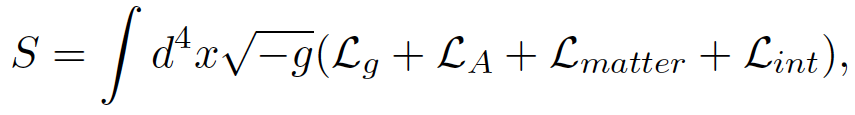 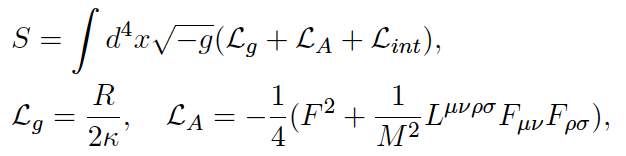 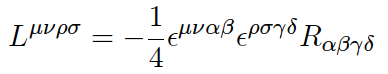 We will take into account all gauge field
Our model has 
one free parameter
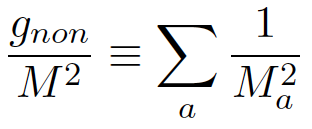 g_{non}:   degree of freedom of gauge field
・Horndeski vector-tensor theory
Current solar system experiment gives 
a lower limit
(Prasanna et.al. 2003)
M> 10-14 eV
・Horndeski vector-tensor theory
Why is it better after reheating?
The observation values depend on  
the curvature to parameter M ratio, R/M
・In the expanding universe, this ratio is H/M.
・In the early universe, 
  ordinary particles was in a termal bath.
gravitational waves have been influenced
 although M is relatively large. 
(compared with M~10-14 eV)
・Horndeski vector-tensor theory
Einstein equation
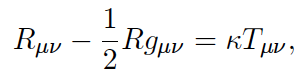 Stress-energy tensor
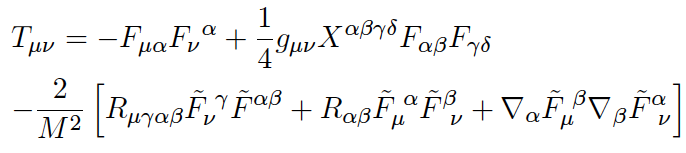 Equation of motion for the gauge field
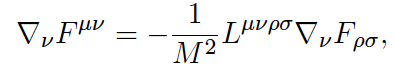 ・Horndeski vector-tensor theory
y
xp
curvature
x=xp+y
Eikonal apploximation
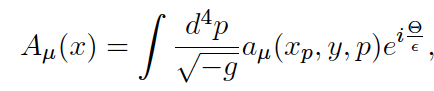 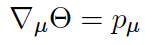 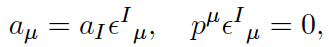 gauge
Polarization vector
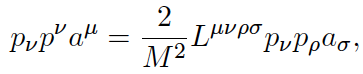 ・Horndeski vector-tensor theory
Projecting into the polarization space
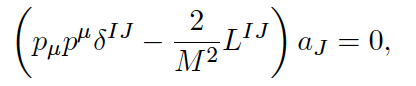 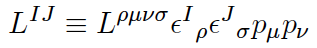 Dispersion relations
(Drummond&Hathrell 1980)
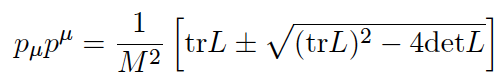 ・Horndeski vector-tensor theory
Birefringence
(Drummond&Hathrell 1980)
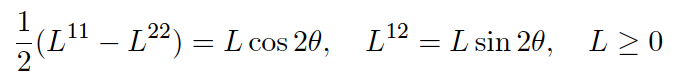 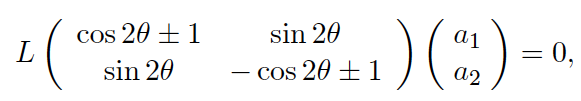 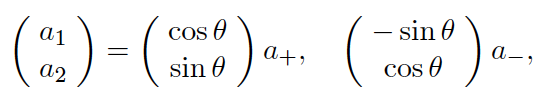 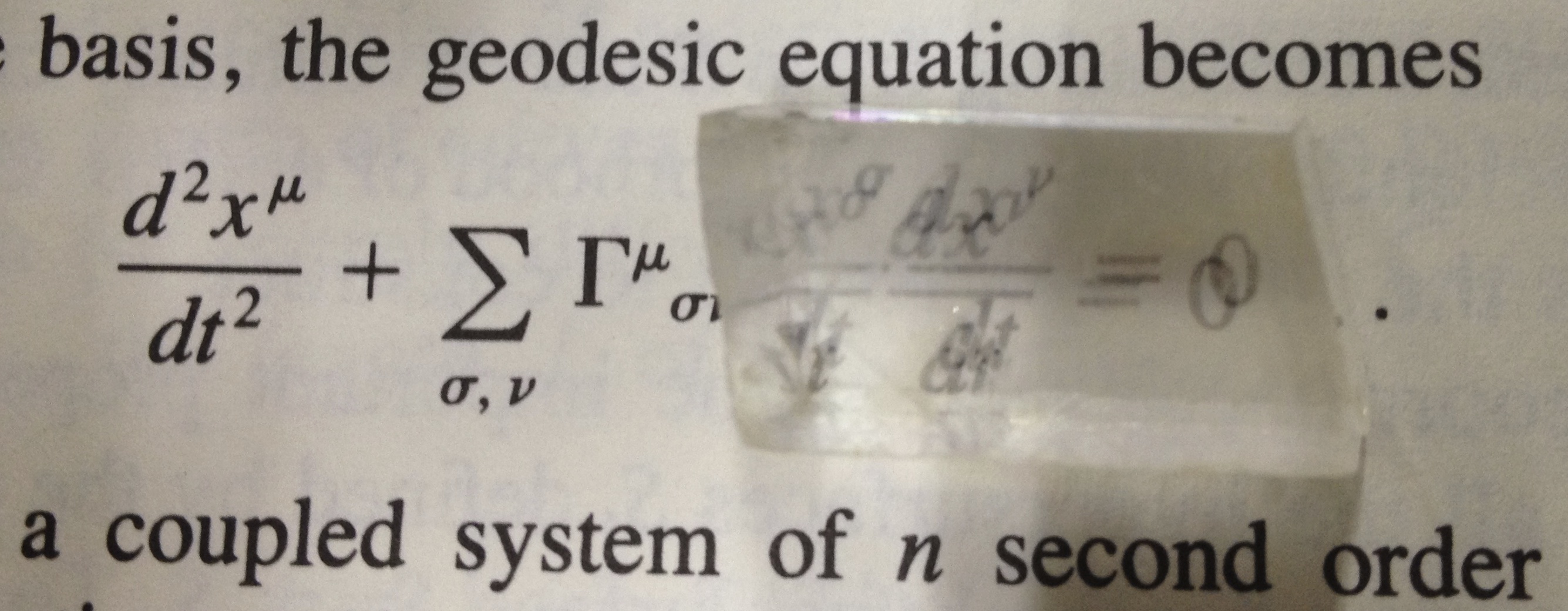 ・Perturbation in the thermal bath
・metric
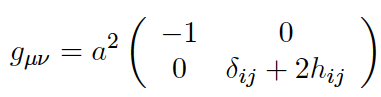 ・Einstein equation
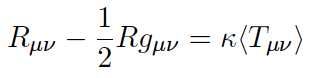 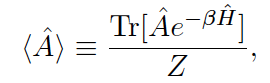 Z: partition function
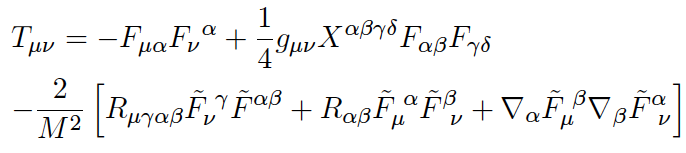 ・Perturbation in the thermal bath
Why does the birefringence or dispersion relation
 affect the gravitational wave ?
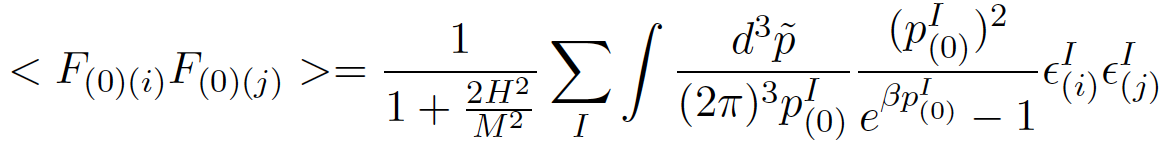 In a local coordinate system
I = +,-
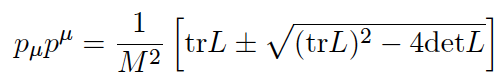 from tensor mode
・Perturbation in the thermal bath
There is an upper limit of H^2/M^2
Laplacian instability
(B. Jimenez et al 2013)
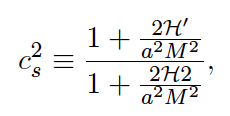 The phase velocity
>0
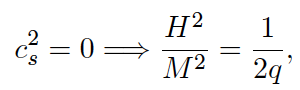 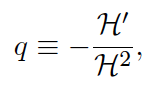 q=1 : radiation
q=1/2: matter
Speed of the particle are given b
・Perturbation in the thermal bath
0th order equations
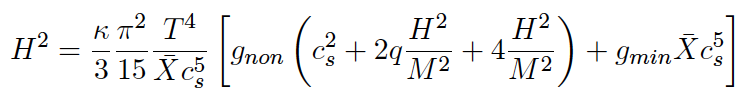 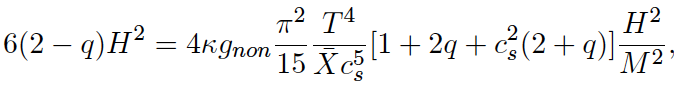 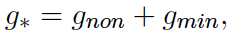 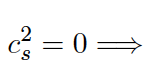 ~ Radiation dominated universe
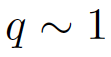 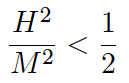 Upper limit
・Gravitational wave
To derive the  gravitational wave,  we approximate as
・radiation dominated universe
・up to the first order of H^2/M^2 <1
Equation
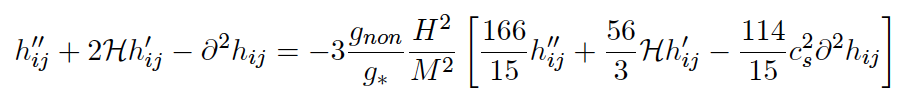 Energy density
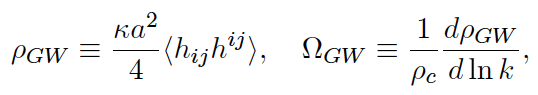 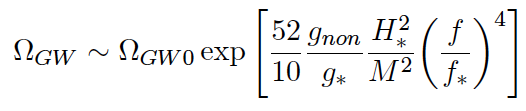 ・Gravitational wave
In the standerd theory
g*=106.75, gnon=24
When the reheating temperature T* ~ 10^7 GeV,  
then f*~0.1Hz
DECIGO can detect the following parameter range
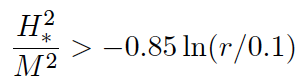 M^2 ~ 0.1MeV
・Summary
・non-minimal coupling causes the equivalence principle
Violation.
・In the Horndeski vector-tensor theory,
 We calculate gravitational wave in the thermal bath.
Gravitational waves are slightly enhanced by anisotropic
 stress.
・DECIGO can detect when M is larger than 0.1MeV